Speciální pedagogika u osob s narušenou komunikační schopností
JABOK, Praha
LOGOPEDIE
JAZYK – soustava znaků,  systém, slouží k dorozumívání a komunikaci, úzce spjat s kulturou

ŘEČ – vědomé užívání jazyka, pravidel

MLUVENÁ
ČTENÁ
PSANÁ
GESTIKULOVANÁ

JAZYKOVÉ ROVINY – narušená komunikační schopnost
LEXIKÁLNĚ SÉMANTICKÁ
MORFOLOGICKO SYNTAKTICKÁ
FONOLOGICKO FONETICKÁ
PRAGMATICKÁ
Fonetika
tvoření hlásek
jejich vnímání sluchem
jejich užití v realizaci promluvy

   ORTOFONIE 
 zásady správného tvoření hlásek

ORTOEPIE 
 pravidla správného užití a spojování hlásek

FONOLOGIE 
základní jednotkou jsou fonémy – tzn. hlásky, které mají rozlišovací funkci
fonematický  sluch schopnost rozlišovat sluchem jednotlivé zvukově podobné hlásky
FONOLOGICKÉ  UVĚDOMOVÁNÍ

schopnost dělit slova na menší jednotky (slabik, hlásky), jejich rozlišovací záměna, rýmy aj.
MLUVNÍ ORGÁNY(ústrojí, mluvidla)
všechny orgány, které se podílejí na fonetickém tvoření  lidské řeči


dýchací (respirační) - plíce
hlasové  (fonační)   - hlasivky
modifikační (artikulační) – rezonanční dutiny
                                            -  artikulační orgány
Schéma hlasivek, linder 1967
Artikulační orgány
Poruchy hlasu
Hlas – prostředek lidské komunikace (Dvořák, 2001)

Fonace – výdechový proud přerušovaný kmitáním hlasivek

Napříč věkovými skupinami

Etiologie – vnitřní (genetika, poruchy hrtanu vrozené, získané)
                - vnější – nesprávná hlasová technika, alergie, nečisté prostředí
                 - orgánové – onemocnění hlas.ústrojí, záněty hrtanu a dých.cest, nádory, úrazy, operace
            - funkční – narušená funkce hlas.ústrojí, přemáhání (dysfonie, afonie)
                  - psychogenní – na hlasivkách není patologický nález (spastická dysfonie, hysterie, aj)

Terapie – foniatr, ORL, neurolog, psycholog, psychiatr, hlas. pedagog, logoped

HLASOVÁ HYGIENA
rinolalie
Narušení zvuku řeči

Narušení rovnováhy mezi ústní a nosní rezonancí

Fyziologická nosní rezonance - nazalita (m, n, ň, ng)
                                                  - oralita – ostatní hlásky

Rinolalie – zavřená – adenoidní vegetace a jiné překážky
                - otevřená – nefunkční měkké patro a nedostatečný patrohltanový uzávěr
                - smíšená
dyslálie
Funkční 

Orgánová

Komorbidita s jinými vadami řeči
Artikulační   okrsky.
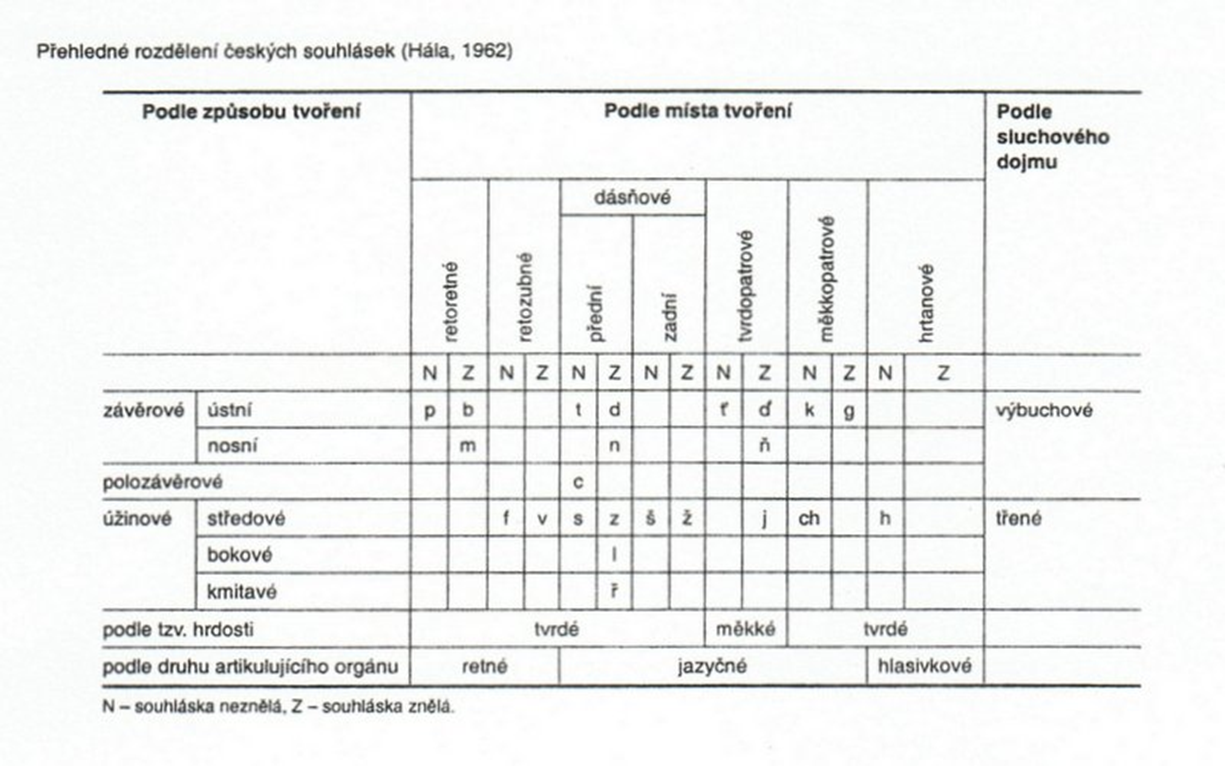 Patologie   tvoření  jednotlivých konsonantů
BPM 
VF

DTN
CSZ, ČŠŽ
L
R
Ř

ĎŤŇ, J

K,G
CH

H
Sluchová  cvičení
rytmizace  slov 

 fonematický sluch 

SAS

sluchová diferenciace  - sykavky
                                         - měkčení -  kdo to řekl správně?
                                         - délka samohlásek (zápis krátkých a dlouhých slabik, přiřazovat obr a slova ke schématu, krokování….)
Doporučené  zdroje
Ohnesorg, K: Fonetika pro logopedy
 
Pokorná J., Vránová M.: Přehled české výslovnosti

Kutálková D: Dyslalie – metodika a reedukace
DOPORUČENÉ  POMŮCKY
Hrajeme si se sykavkami, rozlišování L x R, Bě,Pě,Vě ( Dyshrátky)

Jazyk a řeč – rozlišování hlásek ve slově (Dr. Svobodová Montanex) 

Logopedická pexesa, domina (Logopedie s úsměvem)

Zahraniční nakladatelstí a pomůcky:
Prolog, Schubi, Lingoplay
Děkuji za pozornost.
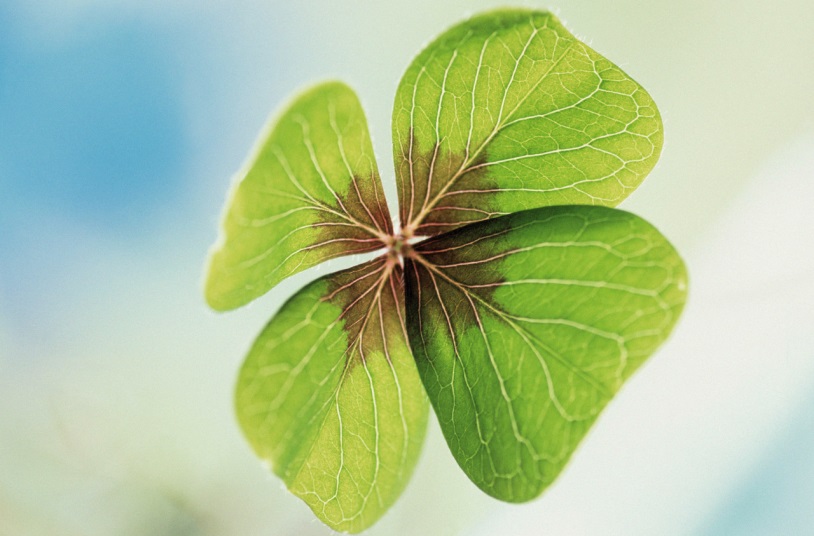 Mgr. Michaela VOLDŘICHOVÁ
michaela@voldrichova.name
www.soukroma-logopedie.cz

Facebook Soukromá klinická logopedie Benešov

Tel. 777 045 666